CERI-7104/CIVL-8126 Data Analysis in Geophysics


Intro “Seismic Analysis Code” - SAC

Lab – 21, 11/07/19
[Speaker Notes: Retiina display – 220 pixels/inch]
SAC online documentation


https://ds.iris.edu/files/sac-manual/manual.html
[Speaker Notes: Retiina display – 220 pixels/inch]
Can color traces (this is an addition since the TEK401X days – when it was green or nothing).
SAC> color on increment on
SAC> p2







Sac> p2 rel
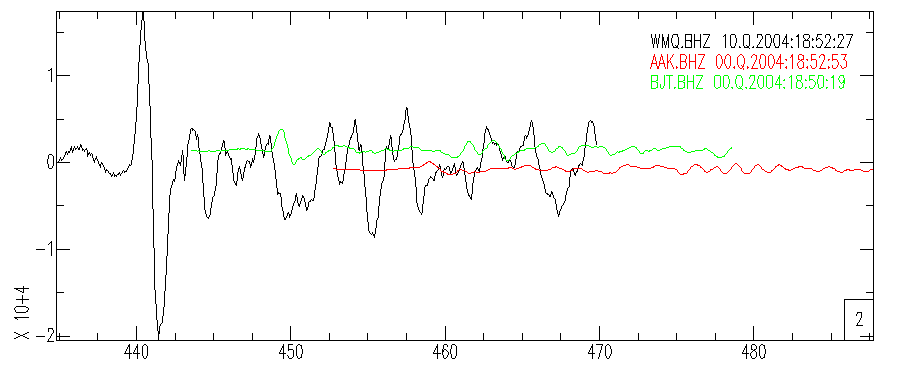 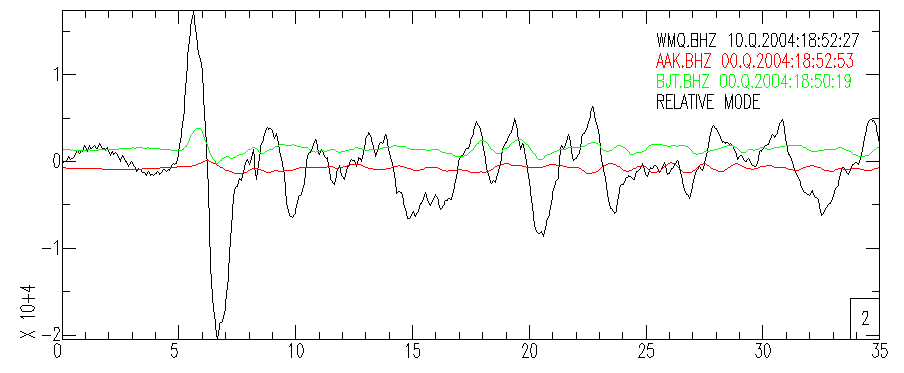 [Speaker Notes: New command p2 – plots all traces on one plot (p plots individually, p1 plots multiple plots on one page, p2 plots all data on one plot).
Read in the three components of TUL1, cut it between 1200 and 1800 and then plot in color
Read in the N and Z components of the india earthquake, plot in color. What do you notice about the relationship between the two traces?
Read more the E component and replot the three in color. What do you notice about the relationship between the third trace and the first two?]
Spectral Analysis Module (SAM):
Spectral/Fourier Transform analysis.

You can do a discrete Fourier transform 

fft

 and an inverse Fourier transform 

ifft

You can also compute the amplitude and unwrapped phase of a signal (“unwrap”). This is an implementation of the algorithm due to Tribolet.
The fft and

unwrap 

commands produce spectral data in memory.

You can plot this spectral data

plotsp
You can also perform

- integration with

divomega

and

- differentiation with

mulomega

directly in the frequency domain.
sac> funcgen seismogramsac> fftsac> plotsp
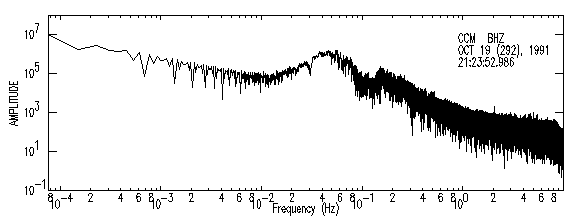 Plots amplitude
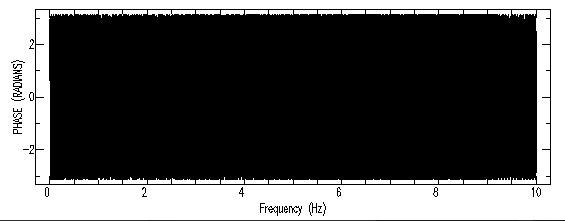 Then the phase after a <CR>
UNWRAP
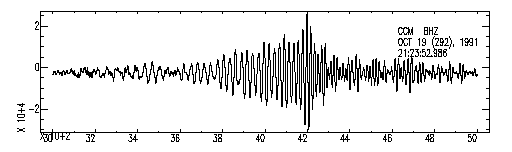 SAC> cut 3000 5000SAC> read *india*bhz*SAC> qdp offSAC> pSAC> rtrendSAC> UNWRAP FILL OFF INTTHR 10 PVTHR 5 DC level after DFT is 53.572SAC> psp
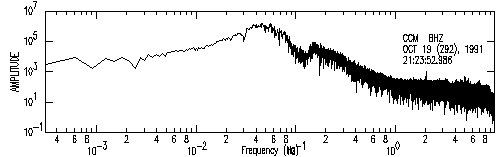 Plots amplitude
Then the unwrapped phase after a <CR>
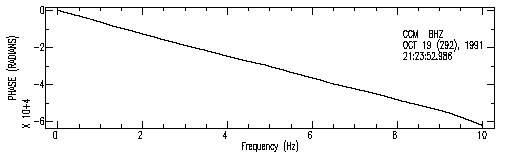 You can write it to disk as

writesp

and 

read in back in again

readsp

You have to know the data/file is spectral data. SAC will not figure it out.
Spectral Analysis Module (SAM):
Spectral/Fourier Transform analysis.

You can also correlate

correlate

 and convolve

convolve

Has lots of options – see online man page

https://ds.iris.edu/files/sac-manual/commands/correlate.html
Convolution ex.
Start with DWWSSN ”impulse response” – IR – what the seismometer records if you apply an impulse.
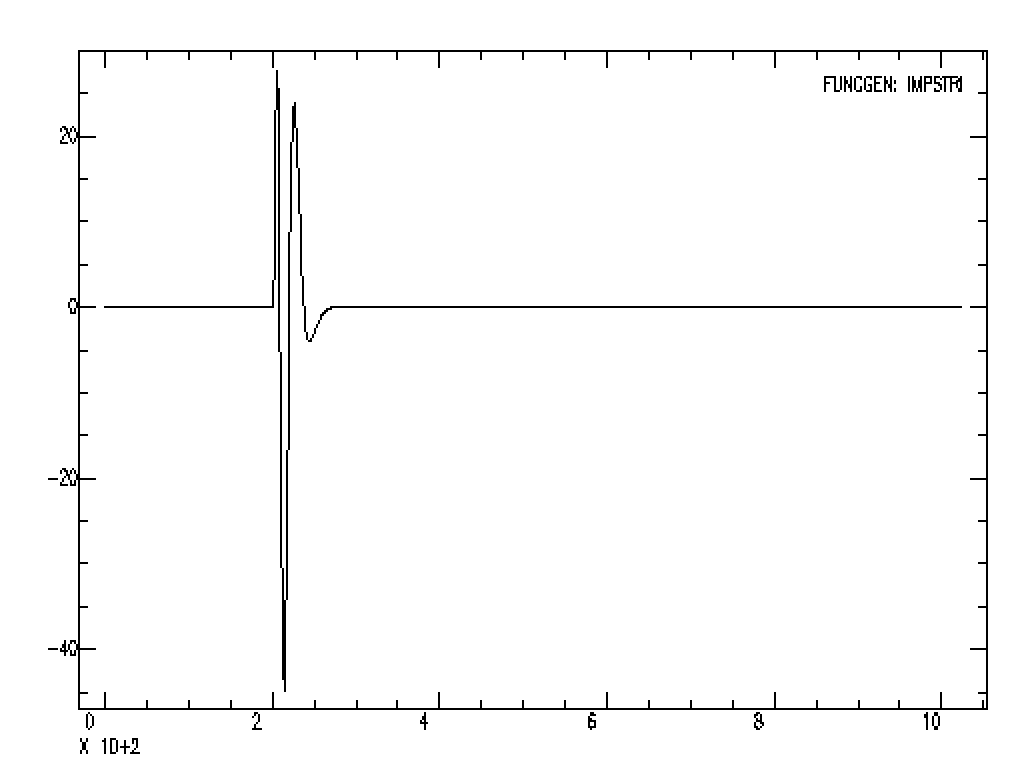 [Speaker Notes: Say x axis is seconds, there are 1024 seconds in the trace]
Convolution ex.
If we zoom in we can see that the IR starts at 200 seconds and is done by 270 seconds.
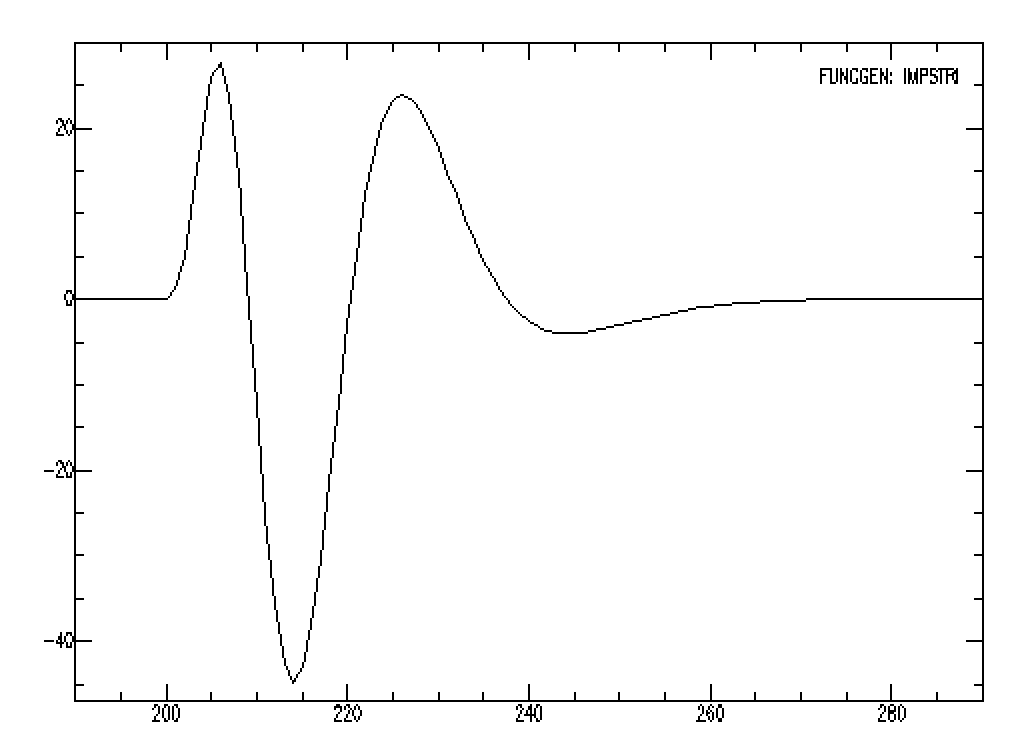 [Speaker Notes: The natural period of the DWWSSN long period seismometer is 15 seconds, but takes about 20 to make a complete cycle after the impulse. It is completely “done” – no memory of having been hit by the impulse after 70 seconds. This is similar to what happens when you hit a pothole in your car, it oscillates a few times and damps out.]
Convolution ex.
Now make a series of impulses and save them.
fg impstrin 300 500 600 630 750 760 770 780 n 1024
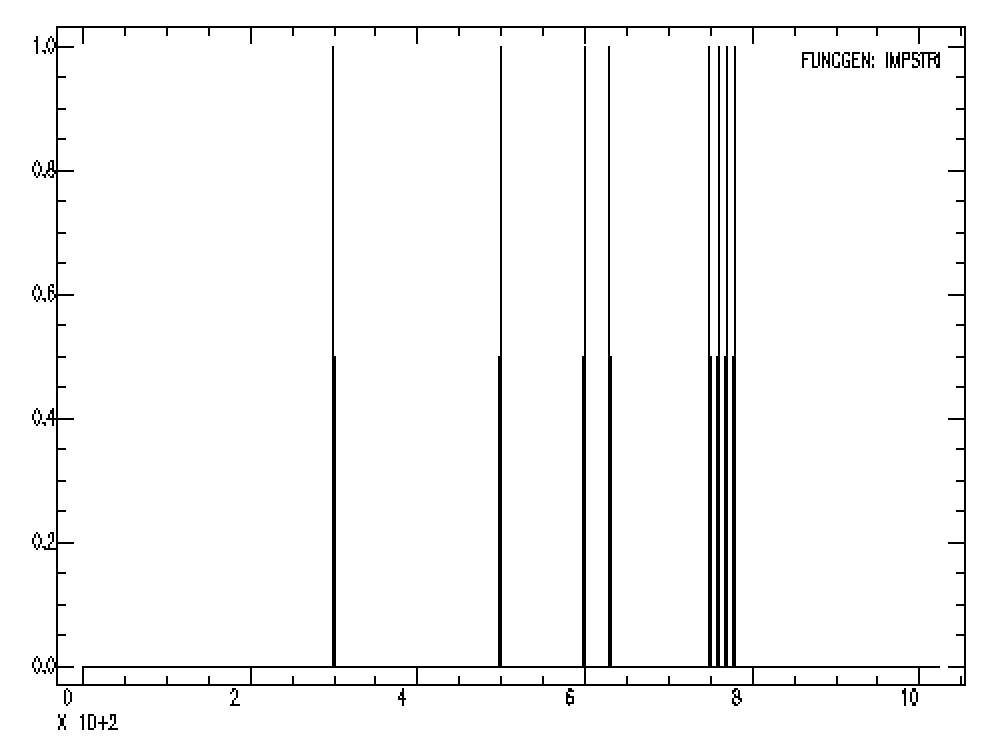 Convolution ex.
Read in file with IR & file with series of impulses and convolve them. Result is sum of series of weighted, shifted IRs.
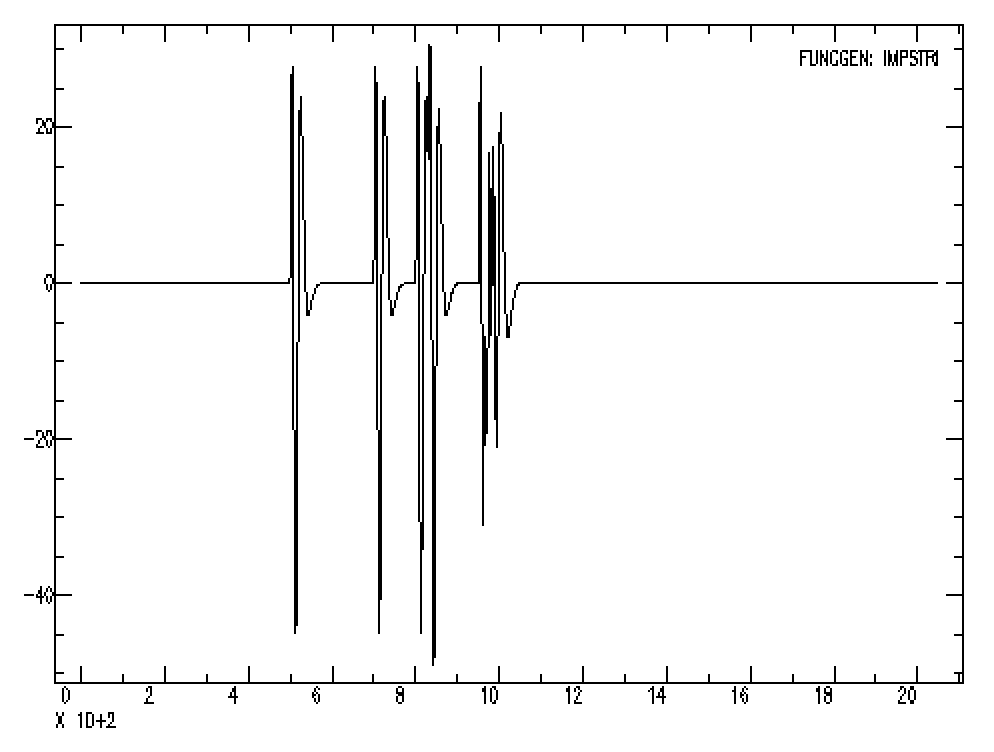 [Speaker Notes: Practically what this does Is make a copy of the IR at each spike. Here they are all 1, but in general they are any value (+ or -), so the effect is to add weighted copies at the appropriate time shifts. The first 2 are just copies of the IR, as they are more than 70 seconds apart. The third “signal” is more complicated as it comes from two impulses that are closer than 70 seconds, and the 4th has 4 impulses that are 10 seconds apart.]
Convolution ex.
Zoom into the third signal.
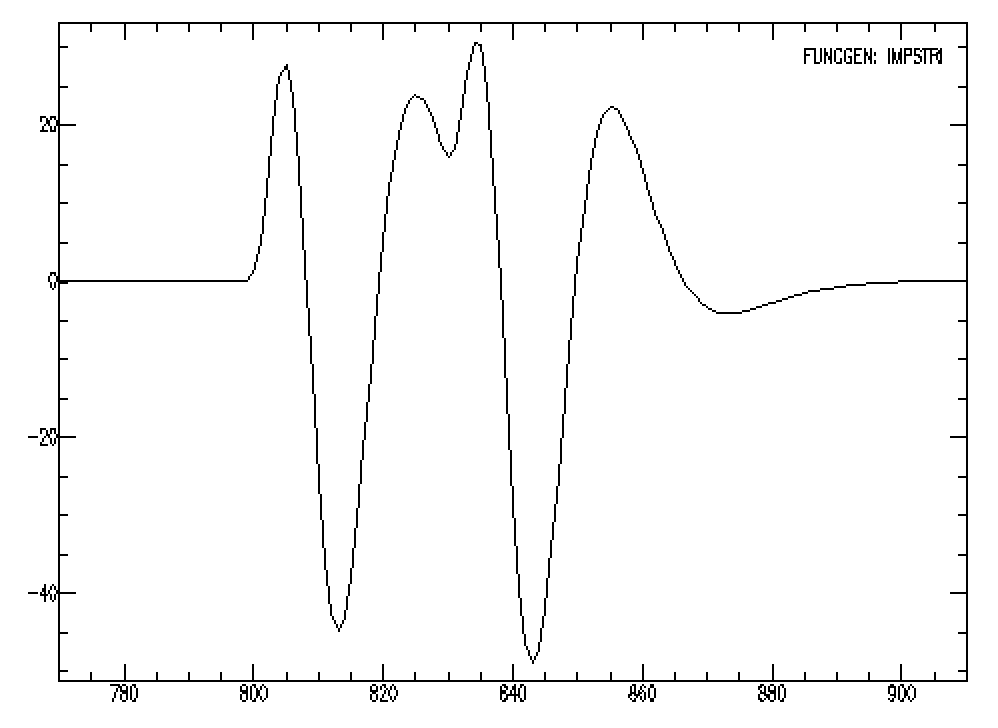 [Speaker Notes: It is the response only from 800 to 830 when the second one starts and then they add together.]
Convolution ex.
Zoom into the fourth signal.
SAC> fg impstrin 200 n 1024
SAC> transfer to DWWSSN
SAC> w sac ir_200_l1024.sac
SAC> fg impstrin 300 500 600 630 750 760 770 780 n 1024
SAC> w sac imps.sac
SAC> read ir_200_l1024.sac imps.sac
SAC> convolve
look at it, then zoom in
SAC> xlim 770 910
look at it, then zoom again
SAC> xlim 940 1060
SAC> w sac ximps.sac 8imps.sac
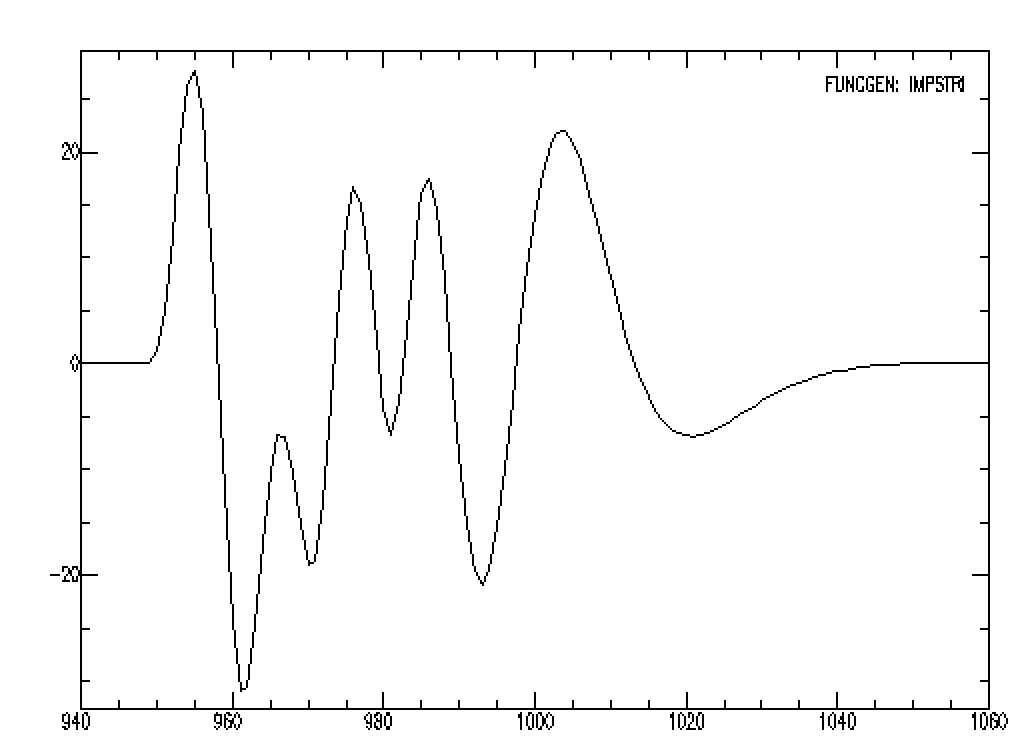 [Speaker Notes: This is the result from 4 impulses 10 seconds apart.
Save it (we don’t need ximps.sac)]
We can use the transfer command to “remove” the IR and recover the input to the seismometer.
SAC> transfer from DWWSSN to none
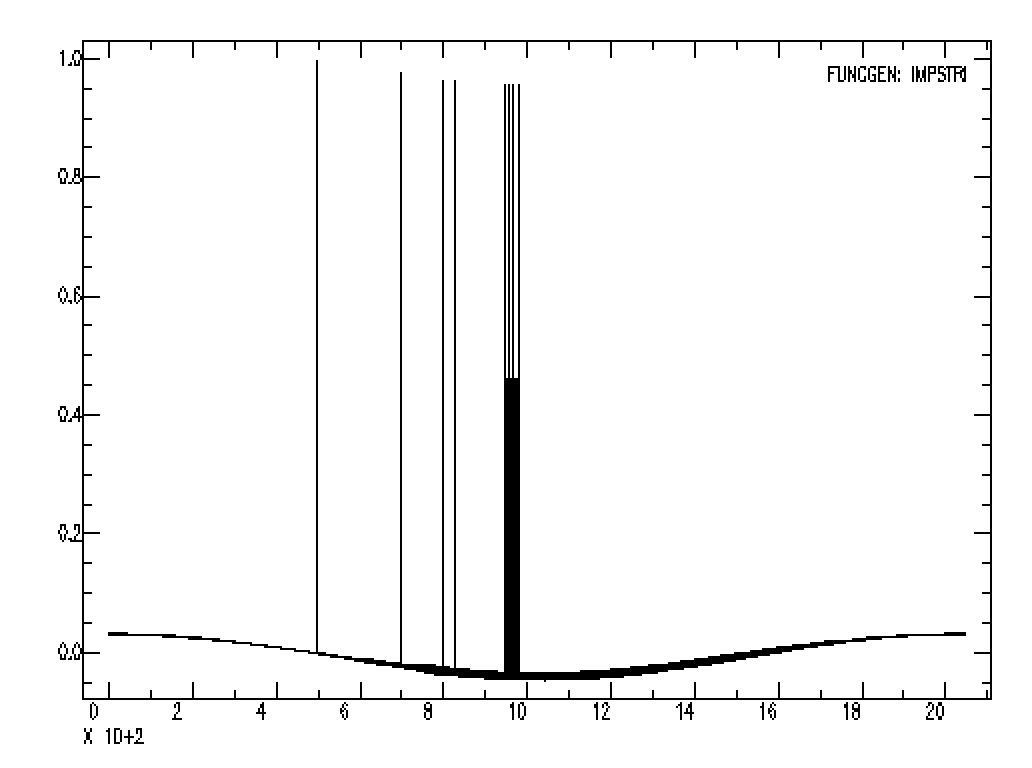 [Speaker Notes: Get back “approximation” of the input, notice the low frequency funniness. Removing mean or trend does not help.]
Correlation ex.
Correlation “looks for” one signal in another. Look for IR in the “seismograms”. It returns a set of weighted, shifted peaked functions.
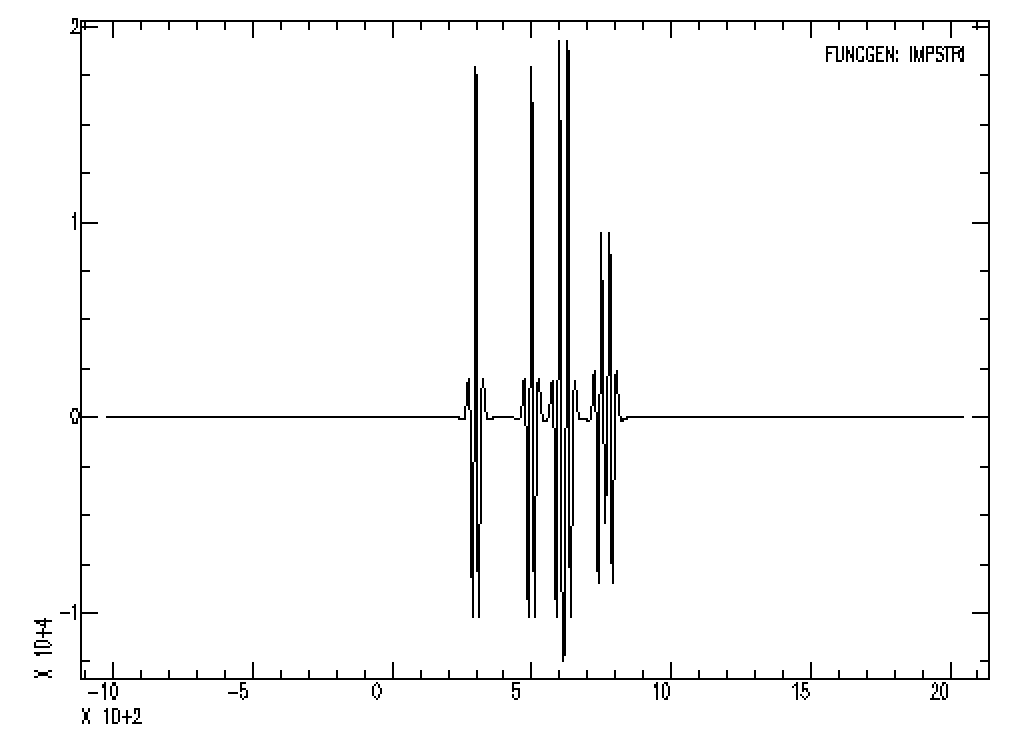 [Speaker Notes: It does not return the original input time series. The interpretation is there is a spike at the time of the maximum amplitude. This works well for the first 2, pretty good for the third, and not so good for the 4th . (to be fair, the delta t’s in 4 are half the period of the response, so the spikes are going to sort of cancel out.]
Signal Correction Module

These commands let you perform certain signal correction operations.
 

 rmean: removes the mean from data.

 rtrend: removes linear trend (and mean) from data.
[Speaker Notes: Have been using these]
- rglitches: removes glitches and timing marks.

 taper: applies a symmetric taper to each end of the data and SMOOTH applies an arithmetic smoothing algorithm.

 linefit: computes the best straight line fit to the data in memory and writes the results to header blackboard variables.

- reverse: reverses the order of data points.
[Speaker Notes: Sneaks in new term – blackboard variable - later]
Integration – to change from acceleration to velocity, and velocity to displacement.

SAC> r ccm_india_.bhz
SAC> qdp off
SAC> plot
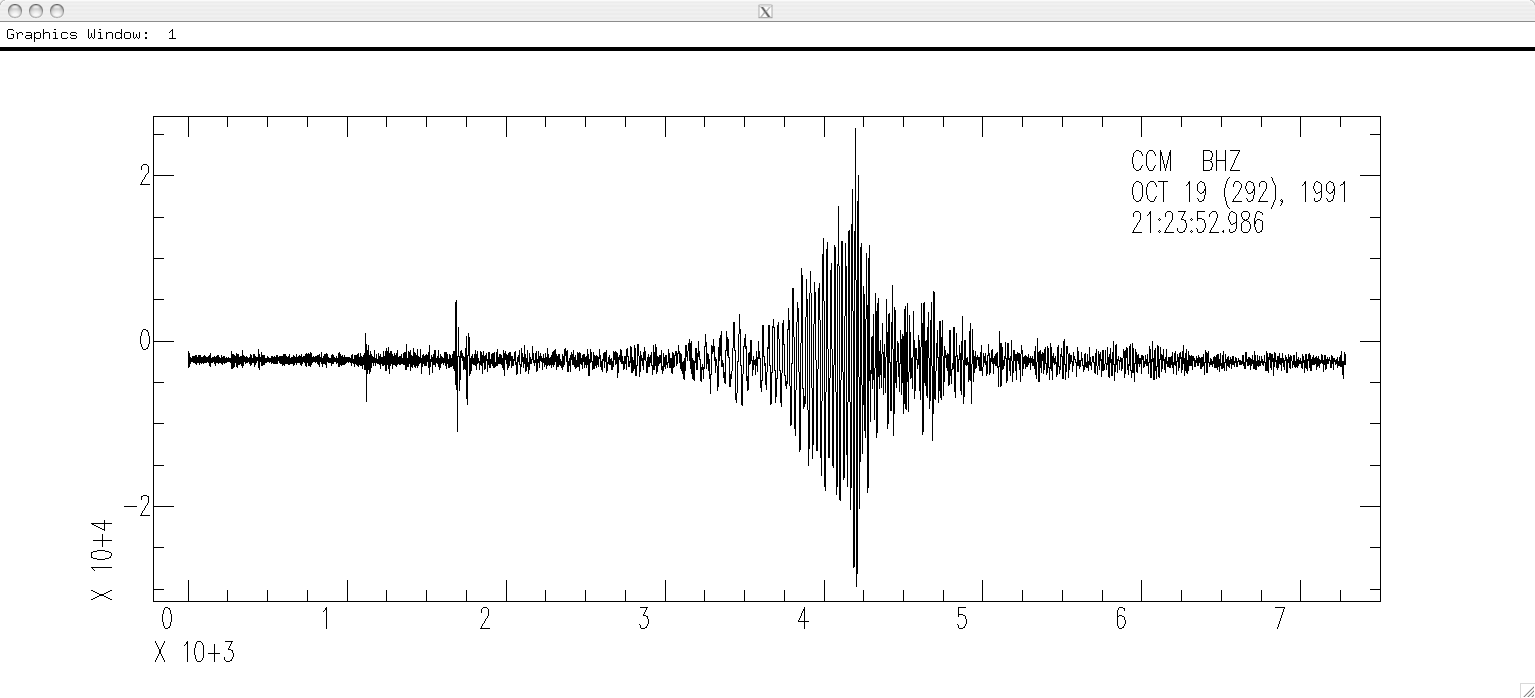 Integrate it (original data was vel, integrate to disp).

SAC> int
SAC> p
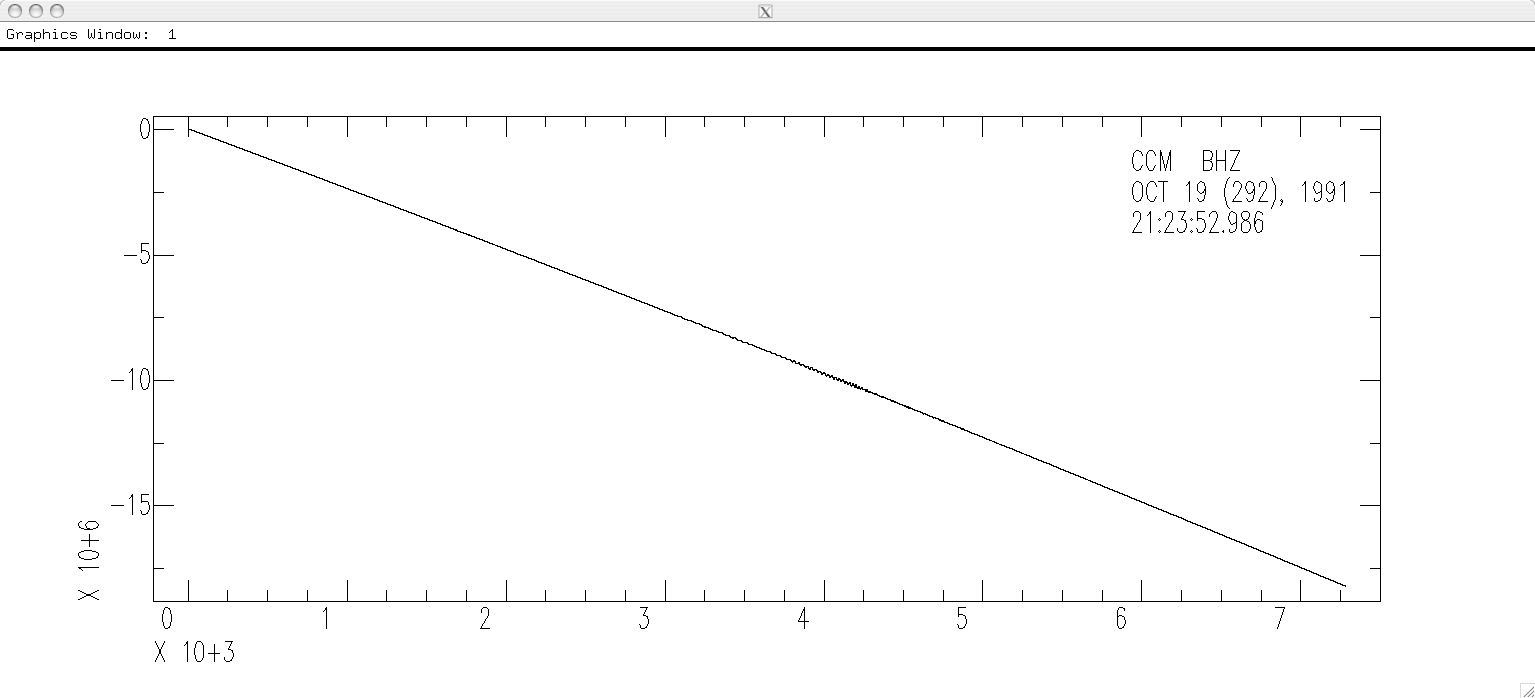 OOPS!
What is the problem?

(do you agree that there is a problem?!)
Integral of constant is a straight sloping line.

The seismic data has a (small) DC offset (a constant).

So remove the mean.
Try again.

SAC> r
SAC> rmean
SAC> int
SAC> p
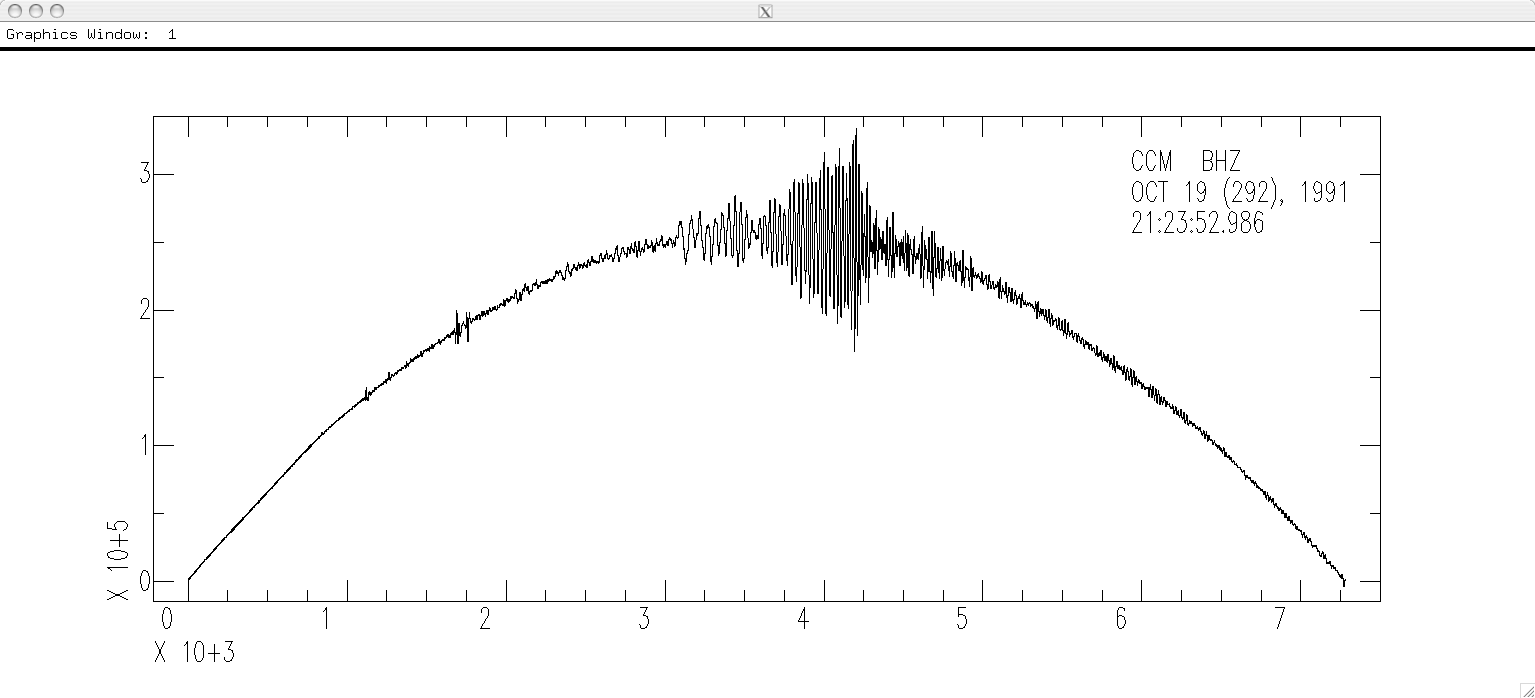 OOPS again!
Is this an improvement?
Are we getting any better?

What’s the problem now?
Integral of linear fn (line) is a quadratic fn (parabola).

So data has a linear trend - remove trend (line) from data
(y=mx+b)
(this will also remove the mean through the intercept b).
Remove trend (line) with rtrend, this removes y=mx+b – both the line and the DC offset

SAC> r
SAC> rtrend
 Slope and standard deviation are: -0.038705 0.0037565
 Intercept and standard deviation are: -2365.1 15.788
 Data standard deviation is: 3010.9
 Data correlation coefficient is: 0.026988
SAC> int
SAC> p
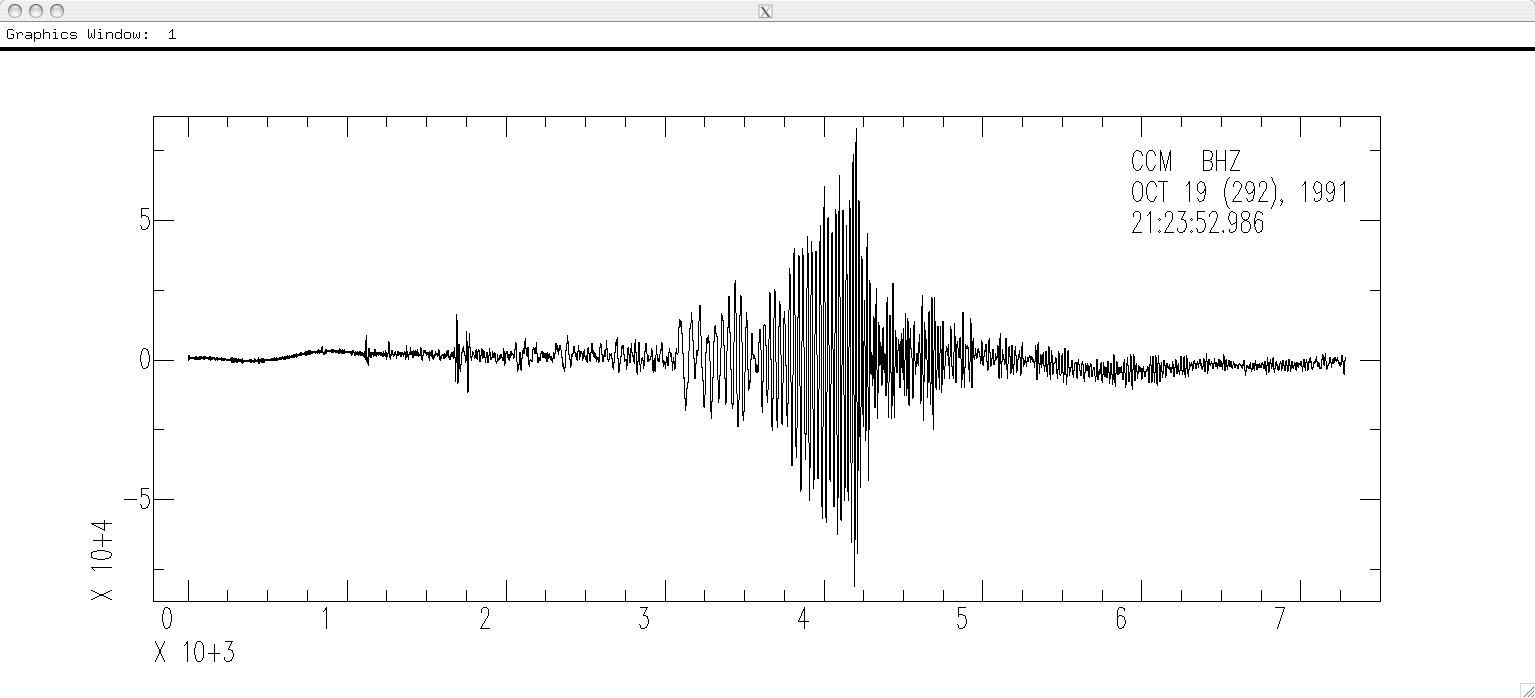 [Speaker Notes: Could just remove trend (removed mean for teaching purposes). Still have some little quadratic sections – looks like piecewise linear drift.]
Removing the line will also remove the mean if it is not zero.

So don’t really need to do the rmean first.
There is still some “drift”, but this seismogram might be useful for displacement analysis.

SAC> r
SAC> rtrend
 Slope and standard deviation are: -0.038705 0.0037565
 Intercept and standard deviation are: -2365.1 15.788
 Data standard deviation is: 3010.9
 Data correlation coefficient is: 0.026988
SAC> int
SAC> r more
SAC> p1
SAC> r more
SAC> p1
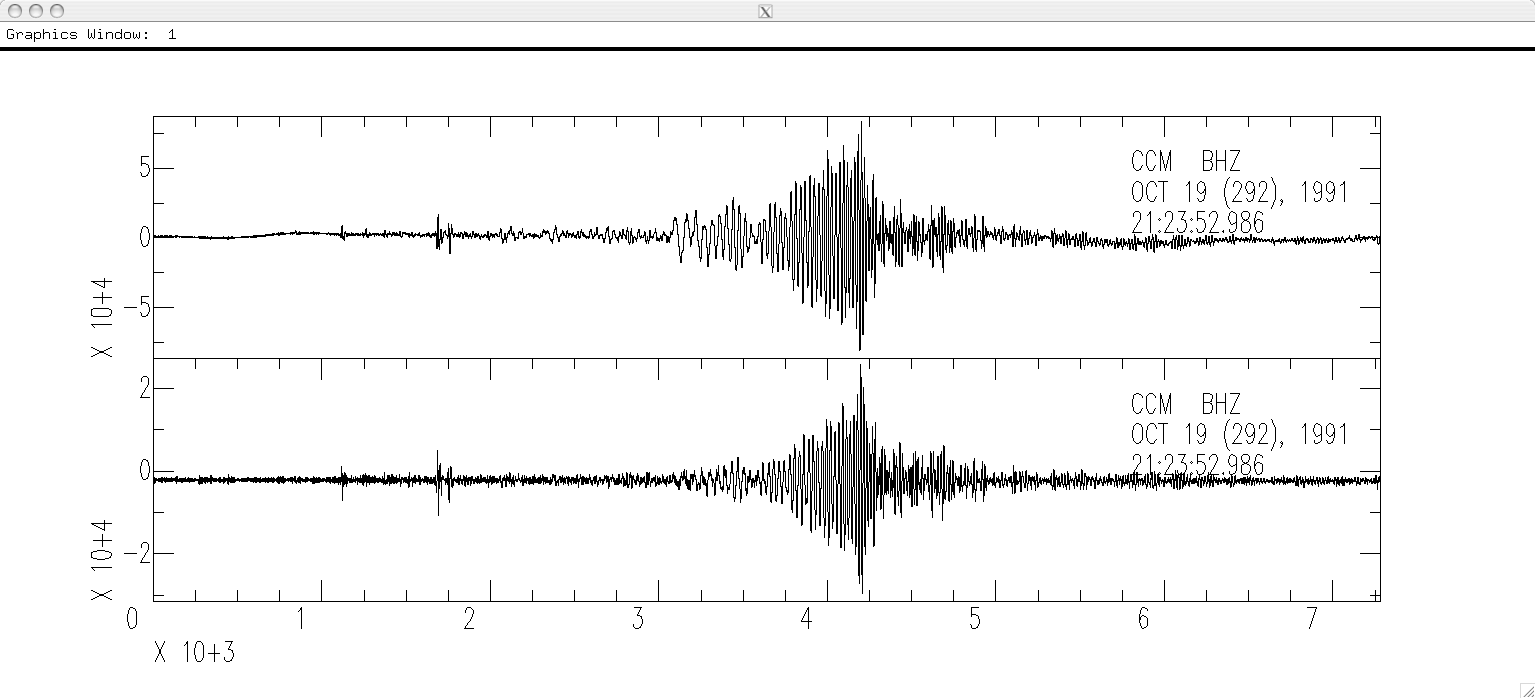 displacement
velocity
[Speaker Notes: Lots of problems due to long period "baseline" drift is trying to use acceleration data to calculate co-seismic offset – theory good, practice ?? (integration still better than differentiation when it comes to noise, but noise can get us either way).
This also has more constraints than site with coseismic displacement – here acceleration, velocity and displacement all return to zero after the passage of the earthquake waves. In case of coseismic offset, acceleration and velocity have to return to zero, but the displacement does not.]
Big problems with "baseline" drift when trying to integrate acceleration up to displacement to when trying to obtain/estimate co-seismic static displacement.
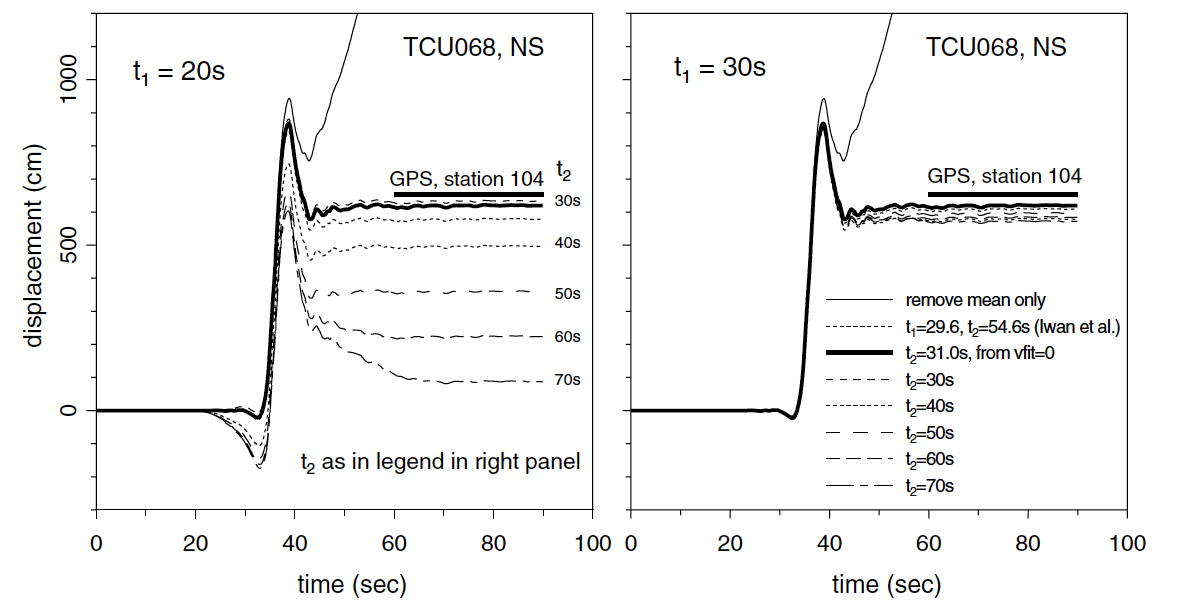 Boore, 2001
[Speaker Notes: Significant problem as the principle strong motion/coseismic offset data is acceleration data (regular seismometers clip) (GPS to the rescue more recently - can give "directly" – BUT only works outside, in place with acceptable sky view, has own set of problems – multipath, need high rate for time history/dynamic as opposed to just static – no such thing as a free lunch).]
Differentiation - default is 2 point difference      y=(x1-x0)/delta.sac> funcgen impulse delta 0.01 npts 100sac> dif	sac> p
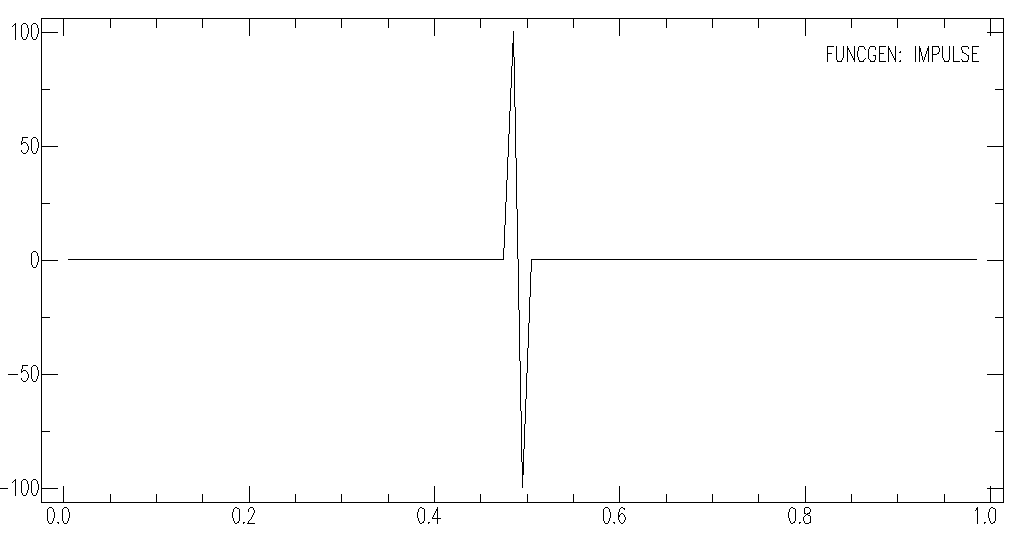 Differentiate velocity to acceleration.

SAC> r
SAC> dif
SAC> p
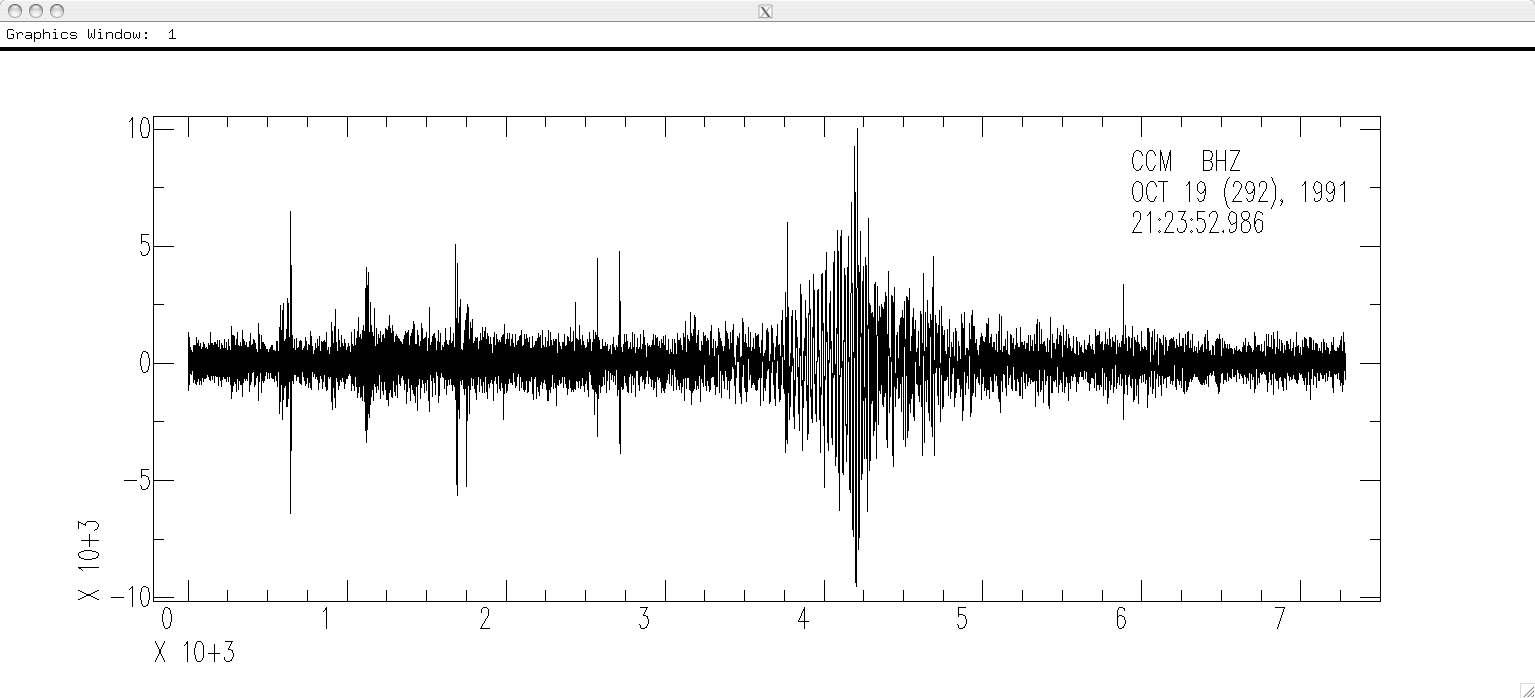 [Speaker Notes: Noisier (high freq noise)]
More on correlation

SAC> r *india*z
SAC> correlate
SAC> p









What’s wrong here?
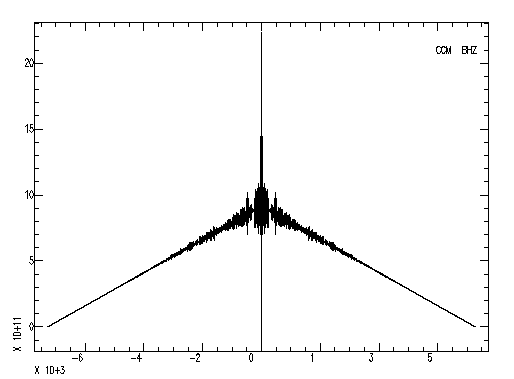 [Speaker Notes: This is autocorrelation]
More on correlation
SAC> fg boxcar
SAC> p
SAC> correlate
SAC> p

Boxcar
Signal


Correlation









There is a DC offset
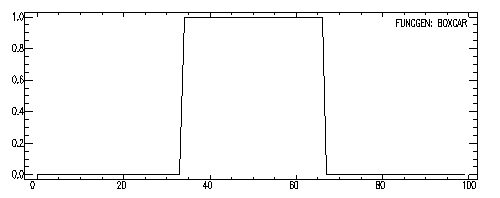 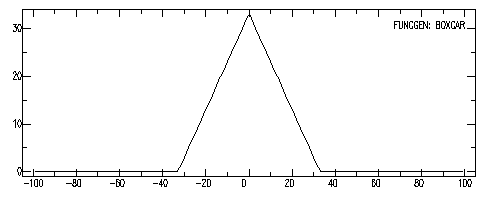 [Speaker Notes: Waveform crosscorrelation. Read in bunch, cross correlate all (including first) with first – so top one on bottom is autocorrelation, others are cross correlations.
Note horizontal axis – 2x on bottom]
More on correlation
SAC> r *india*z
SAC> rtrend
SAC> correlate
SAC> p









Fix by removing mean with rmean, or better yet, remove trend (gets mean and linear) with rtrend.
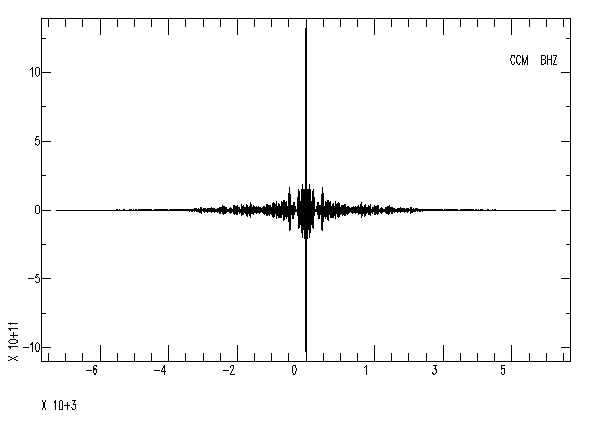 More on correlation
SAC> r  US.WRAK..BHZ.M.2011.070.055503.SAC *SCIA*Z*
SAC> p1
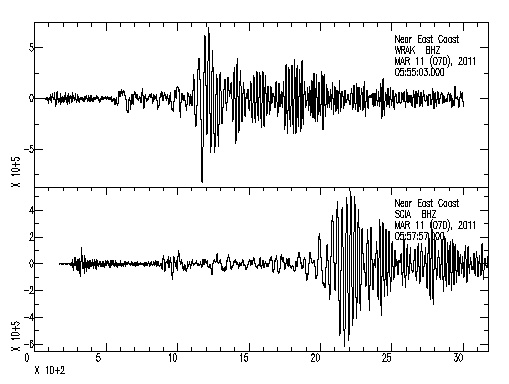 More on correlation
SAC> rtrend
SAC> correlate
SAC> p1
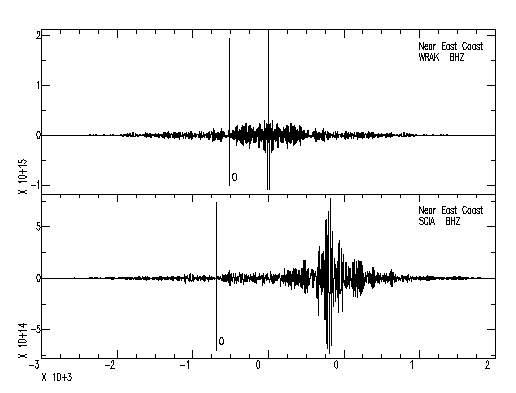 Binary Operations Module


These commands perform operations on pairs of data files.


 merge: merges (concatenates) a set of files to the data in memory.
Binary Operations Module

 addf: Adds a set of data files to data in memory.


READ FILE1 FILE2
ADDF FILE3 FILE4

READ FILE1 FILE2 FILE3
ADDF FILE4

 subf: subtracts a set of data files from the ones in memory.
[Speaker Notes: If second set smaller than first, uses last file in second set to add to remaining files in first set – so 2nd one is example of that.
Files have to be same length and have same sampling interval.

Use binoperr (binary operator error) to overide same number or points and sampling interval restriction.]
mulf: multiplies the data in memory by a set of data files.


 divf: divides the data in memory by a set of files.


- binoperr: controls errors that can occur during these binary operations. Can use to override the requirement for the same number of points and/or the same sampling interval.
sac> funcgen impulse delta 0.01 npts 100sac> w impulse1.sacsac> div 2		sac> w impulse2.sacsac> r impulse1.sacsac> addf impulse2.sac
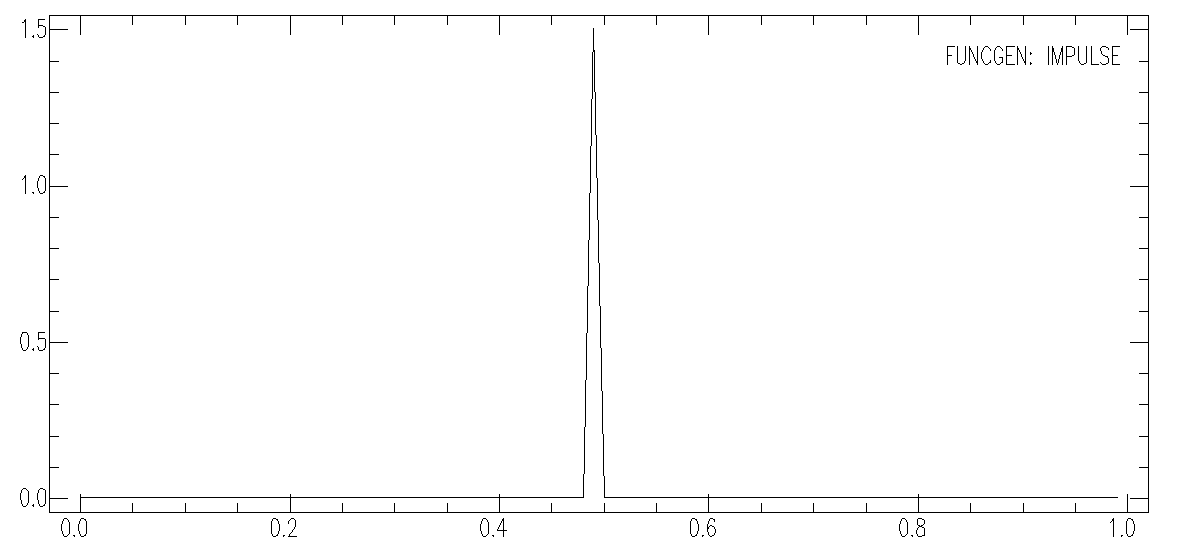 Notice you have to write intermediate stuff out to disk.
Windowing

SAC> funcgen sine 10 90 delta 0.01 npts 100
SAC> TAPER TYPE HANNING WIDTH 0.5
SAC> w sac taper0.5.sac
SAC> funcgen sine 10 90 delta 0.01 npts 100
SAC> r more ./taper0.5.sac
SAC> color on increment on
SAC> p2
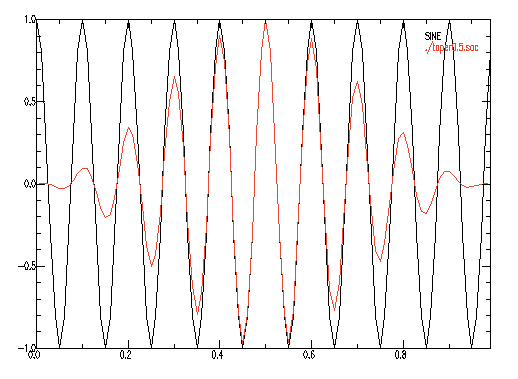 More


 stretch
upsamples data, including an optional interpolating FIR filter.

 decimate
downsamples data, including an optional anti-aliasing FIR filter (this is what qdp does without the filter).


Interpolate
interpolate evenly or unevenly spaced data to a new sampling interval using the interpolate command.
More

 quantize
converts continuous data into its quantized equivalent.

 rotate
pairs of data components through a specified angle.
(we have already seen this one)

rq
removes the seismic Q factor from spectral data.